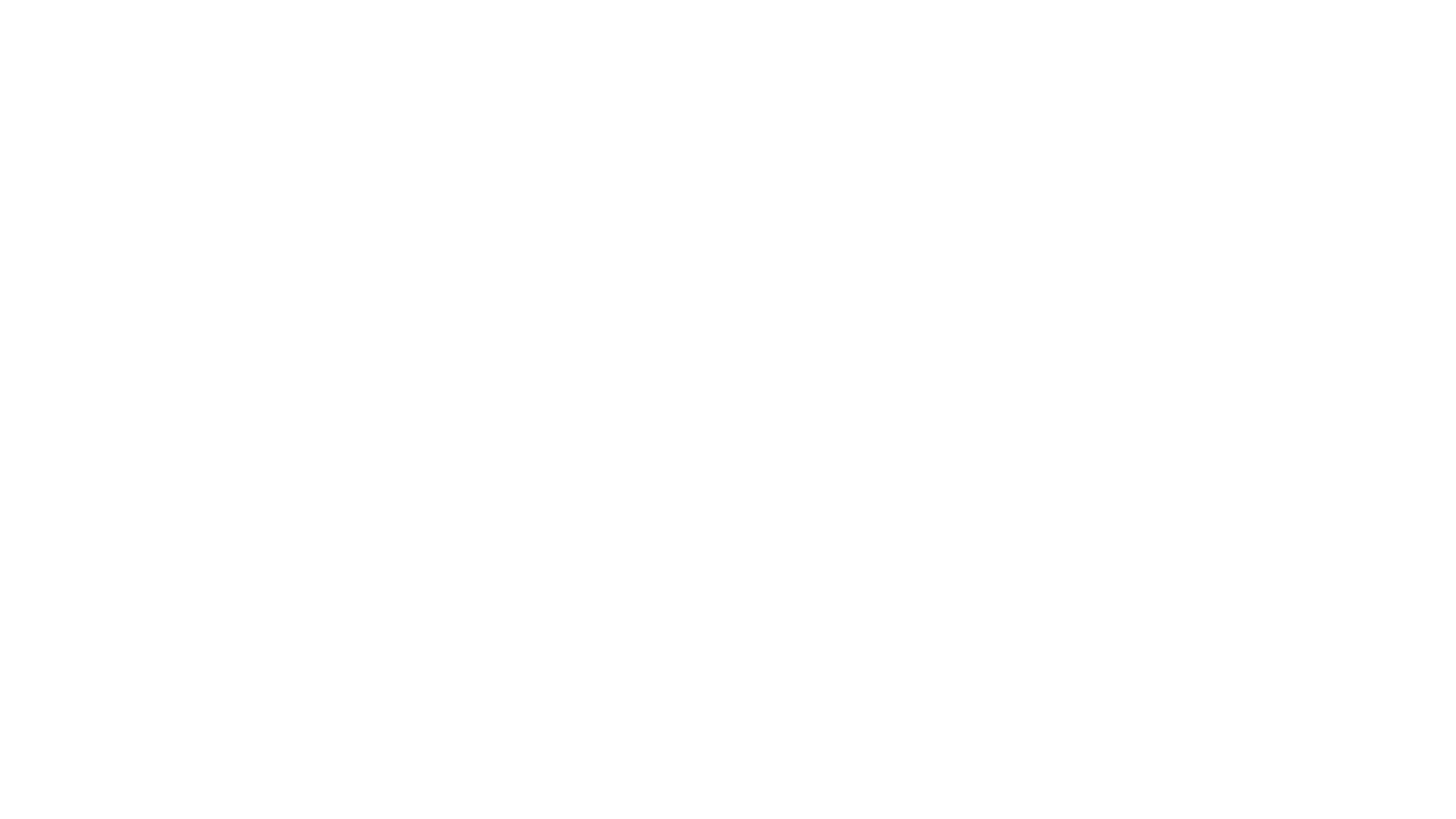 How Outsiders’ Perceptions of Grieving Pets and Humans Differ

Alexis Jennings

Faculty Advisor: Dr. Katie M. Lawson
Perceptions of Grief Severity
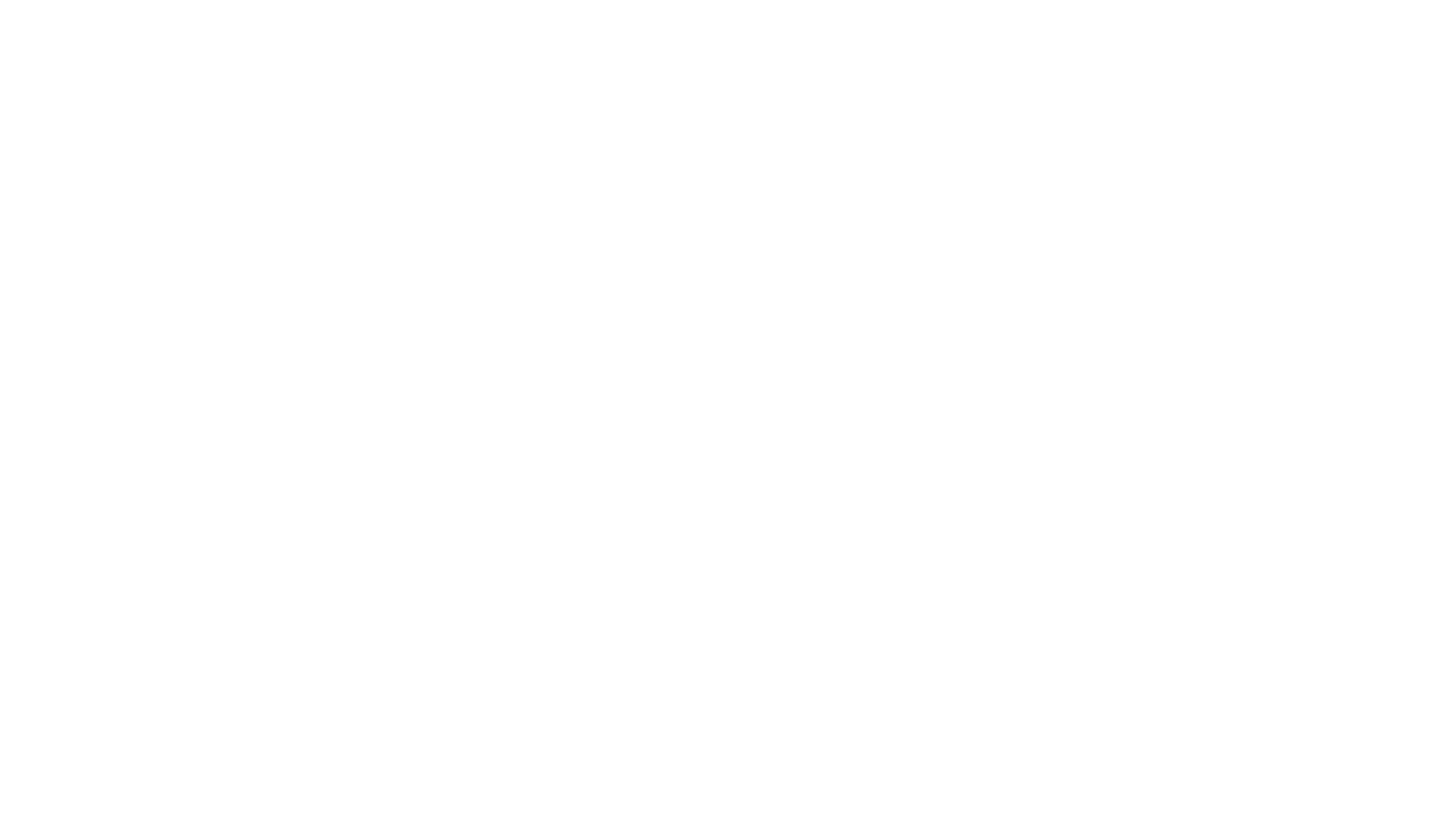 As early as 1988, households on average had more pets than children total (Gage & Holcomb, 1991).
Pet ownership continues to be on the rise with Millennial households being majority of pet owners (American Veterinary Medical Association, 2017).
As pet ownership increases, more are potentially exposed to the experience of pet death.
Pet Culture
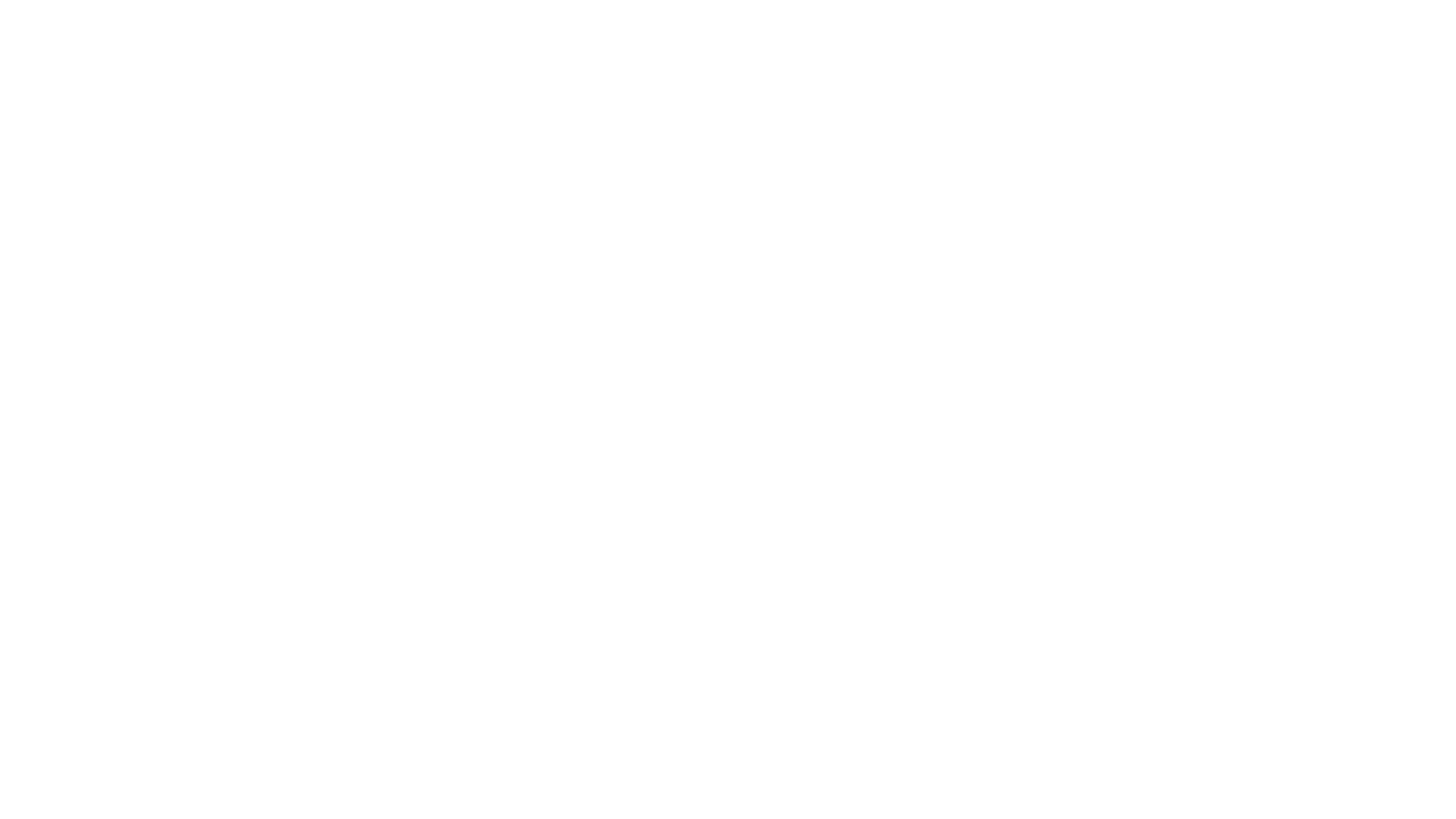 Experiencing Death
Bereavement and grieving is one of the most stressful life events humans experience (Prigerson et al., 1995). 
Bereavement experiences are associated with a higher risk of depressive symptoms, emotional disturbances, immune system impairments, decreased physical health, and suicide (Prigerson et al., 1995). 
Humans tend to experience grief rumination, which may result in maladaptive habits, unless challenged with support, care, and treatment (Eisma et al., 2013). 
Grief and depressive rumination may lead to psychopathology such as depressive disorders (Eisma et al., 2013).
A Pet’s Death
Past research has shown that grieving a pet has little support from major institutions like employment (Packman et al., 2012; Wrobel & Dye, 2003). 
Despite pets being often considered part of the family, pet death received little societal and research focus on the experience (Eckerd et al., 2016). 
Pets may have confirmed deaths but are at a higher risk for fleeing or getting lost, leading to the stressful experience of ambiguous grief, a type of grief caused by an uncertain outcome (Green et al., 2018). 
Furthermore, ambiguous grief and pet grief are both considered forms of disenfranchised grief, a type of grief considered illegitimate by the larger culture (Eckerd et al., 2016; Packman et al., 2012). 
Past research has shown that the severity of grief over a pet does not differ from that of grieving another human, such as a close friend or spouse (Gerwolls & Labott, 1994; Kimura et al., 2014; Eckerd et al., 2016).
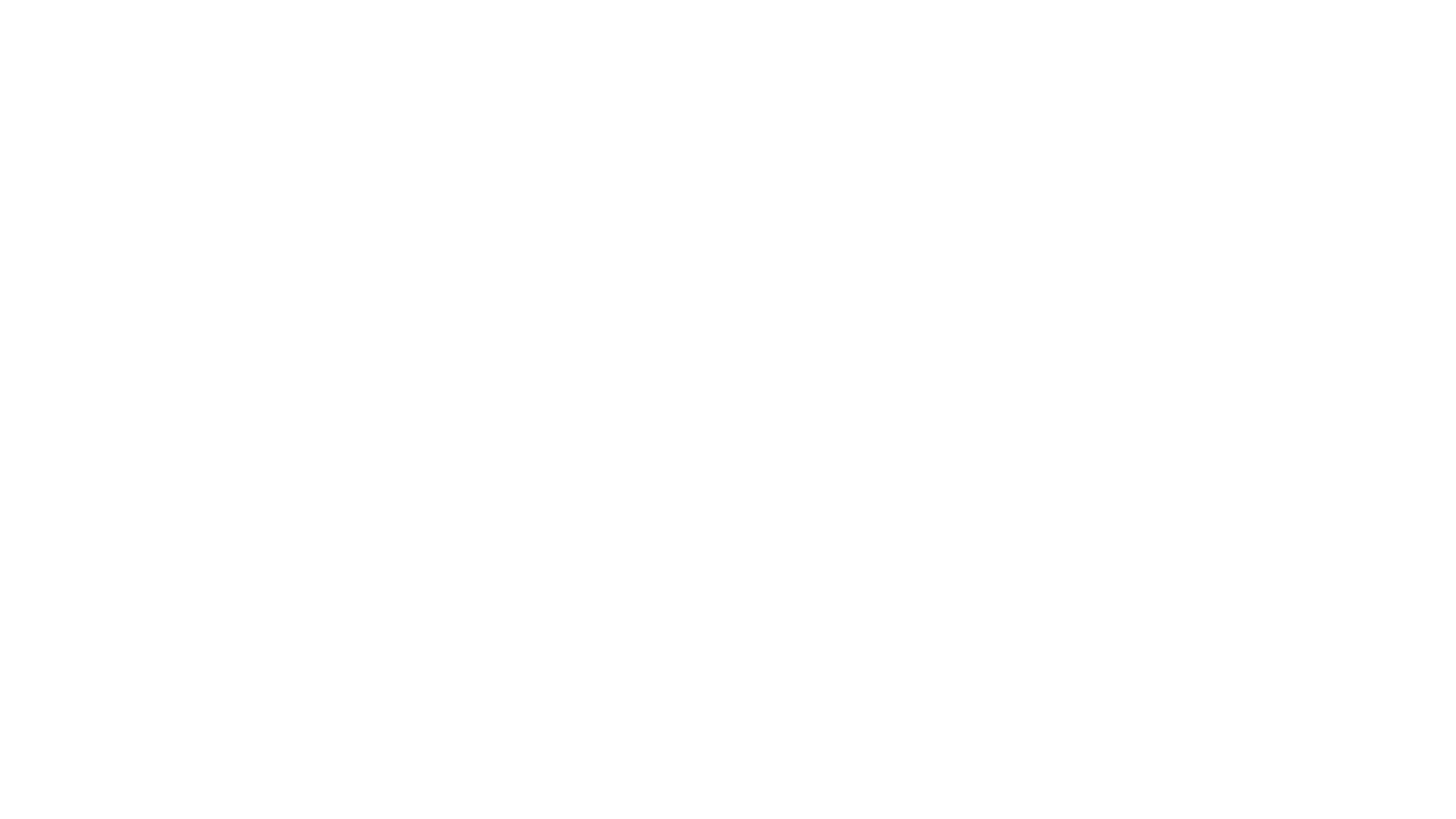 Until now, comparing experiences of pet bereavement and human bereavement has been almost strictly correlational
Experimental design
Assess whether participants’ perceptions of grief severity differed between conditions of mourning a pet versus human
Current Study
Hypotheses
1. Participants will allow less time off for the employee in the pet condition, relative to the human condition.
2. Participants will rate the perceptions of an individual’s experiences of grief as less severe if they recently lost a pet, relative to individuals who lost a close friend. 
3. Participants will perceive the employee’s stress and psychological distress to be less severe for the employee in the pet condition, relative to individuals who lost a close friend.
4. Females will allow more time off for the employee and perceive the grief, stress, and psychological distress as more severe, compared to men.

5. For those who experienced the loss of a pet, there will be a positive correlation between grief rating and perceptions of the employee’s grief. More specifically, higher levels of grief will be associated with allowing more time off, higher perceptions of grief, stress, and psychological distress.
Methods
Participants
220 total recruited from Reddit, Facebook, university communications center
46 responses pruned
Majority white (96.3%) white and female (88.15%)
Mean age of 39.15, Median age of 41.5
Procedure
Read vignette imagining self as manager with employee requesting time off over a death (pet or human)
Answer Time Off Request, Psychological Distress Scale, Perceived Stress Scale, Core Bereavement Index, Demographics, then Pet Bereavement Questionnaire if applicable
Scales
Time Off Request (developed for the study), between 0-14 days allowed
Psychological Distress Scale (Kessler et al., 2003), Cronbach’s alpha ɑ = .83 
Perceived Stress Scale (Cohen et al., 1983), Cronbach’s alpha ɑ = .62
Core Bereavement Index (Burnett e al., 1997), Cronbach’s alpha ɑ = .93
Pet Bereavement Questionnaire (Hunt & Padilla, 2006), edited by Matte et al., 2003, Cronbach’s alpha ɑ = .92
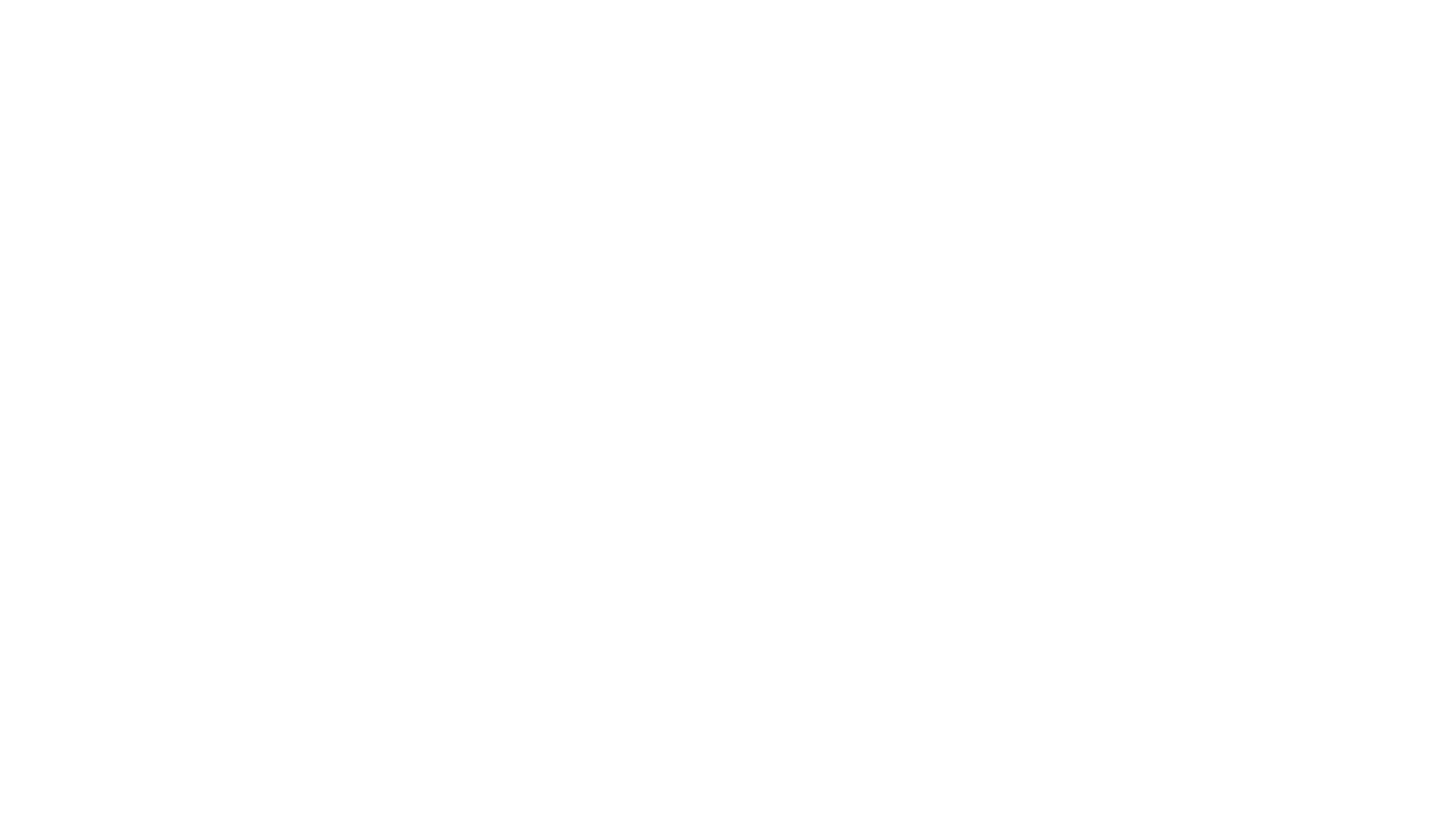 Results
(H1) Participants will allow less time off for the employee in the pet condition, relative to the human condition.
t(190) = -3.7 p < .0001, Cohen’s d = -.53. 

(H2) Participants will rate the perceptions of an individual’s experiences of grief as less severe if they recently lost a pet, relative to individuals who lost a close friend. 
t(168) = -1.45, p = .15, Cohen’s d = -.22.
Results
(H3) Participants will perceive the employee’s stress and psychological distress to be less severe for the employee in the pet condition, relative to individuals who lost a close friend.
Perceived Stress: t(178) = -2.37, p = .019, Cohen’s d = -.35. 
Psychological Distress: t(189) = -5.68, p < .0001, Cohen’s d = -.82.
Results
(H4) Females will allow more time off for the employee and perceive the grief, stress, and psychological distress as more severe, compared to men.
Time Off: t(166) = .06, p = .949, Cohen’s d = .02. 
Perceived Grief: t(165) = -2.30, p = .023, Cohen’s d = -.57.
Perceived Stress: t(166) = 1.36, p = .176, Cohen’s d = .33. 
Psychological Distress: t(166) = .902, p = .368, Cohen’s d = .22.
Results
(H5) For those who experienced the loss of a pet, there will be a positive correlation between grief rating and perceptions of the employee’s grief. More specifically, higher levels of grief will be associated with allowing more time off, higher perceptions of grief, stress, and psychological distress. 
r = .381, p < .0001
Discussion
Participants allowed less time off for an employee grieving a dog rather than one grieving a friend.
Participants viewed the perceived grief to be equal for both the dog and friend conditions.
Participants viewed the employee’s stress to be worse in response to the death of a friend than for the death of a dog.
Psychological distress was perceived to be more severe for grieving a friend than grieving a dog.
Discussion
Females perceived the grief of the employee to be significantly worse compared to male’s perceptions, but did not differ on perceptions of perceived stress, psychological stress, nor did they allow more/less time off. 
The higher the respondent’s level of grief over a pet had been in the past, the higher they reported their perception of the employee’s grief, regardless of condition.
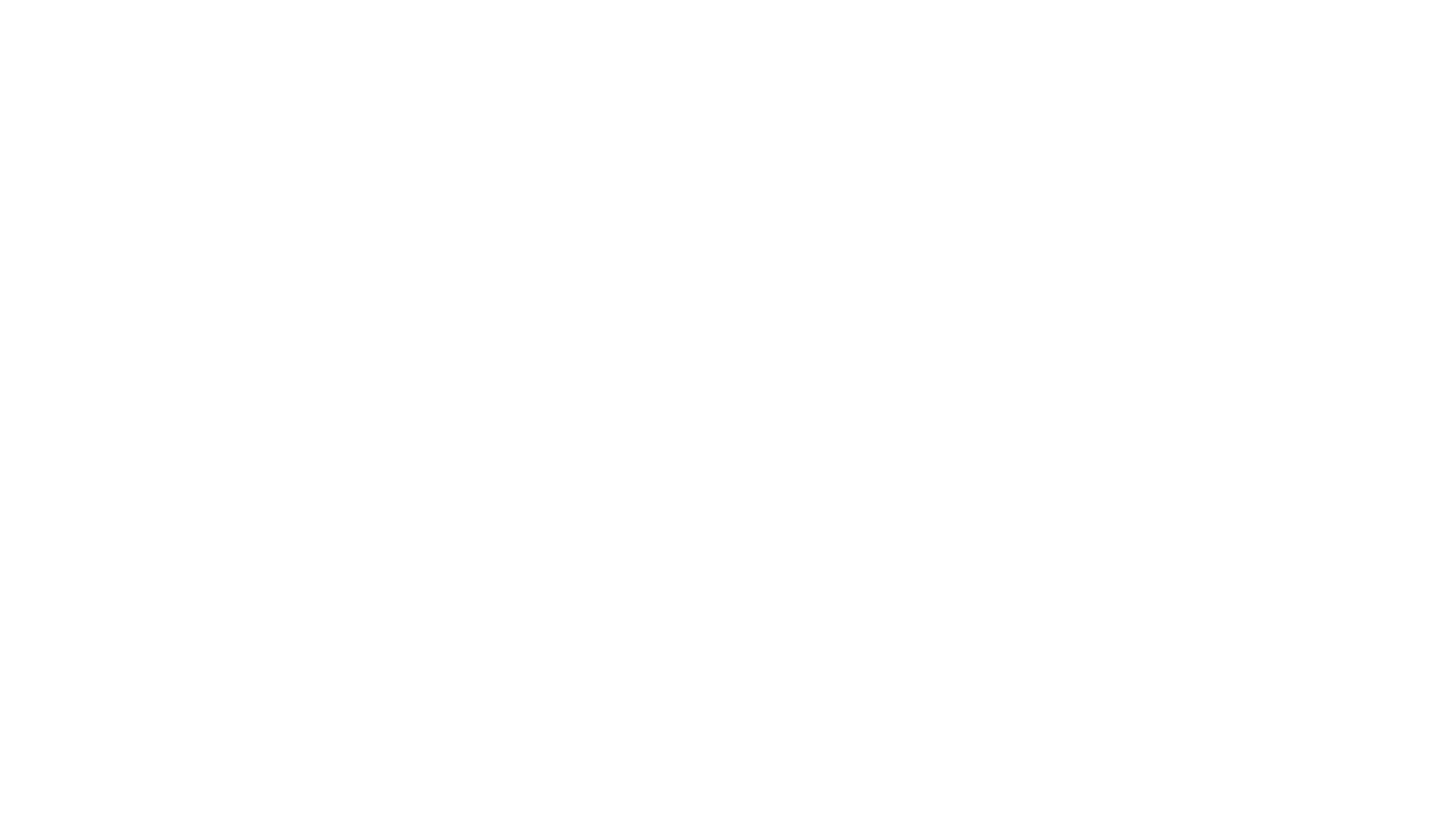 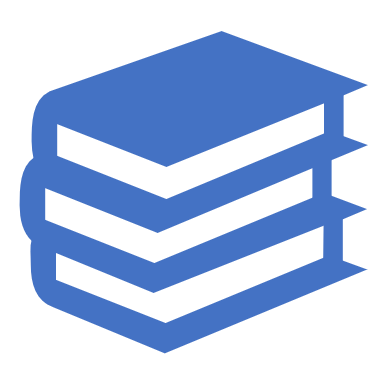 References
For full list of references, see attached document labelled “References”